Festival znanosti
.. . je manifestacija kojoj je cilj približiti znanost javnosti, odnosno informirati javnost o aktivnostima i rezultatima u području znanosti, poboljšati javnu percepciju znanstvenika te motivirati mlade ljude za istraživanje i stjecanje novih znanja.
Tema ovogodišnjeg 19. festivala znanosti je “Kultura znanosti”
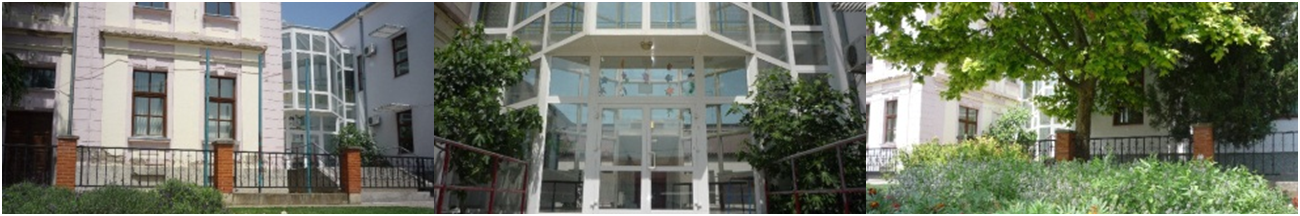 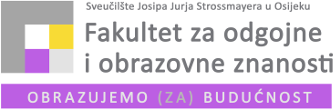 Osnovna škola "Ivan Kozarac" Nijemci
13.5.2021.
Učenici 7.b razreda s učiteljicom Gordanom Kragulj
Fakultet za odgojne i obrazovne znanosti s
izv. prof. dr. sc. Snježana Dubovicki i izv. prof. dr. sc. Zvonimir Užarević
FESTIVAL ZNANOSTI
Nakon  on-line predavanja, koja su  preko aplikacije Zoom odradili izv. prof. dr. sc. Snjezana Dubovicki i izv. prof. dr. sc. Zvonimir Užarević  sa Fakulteta za odgojne i obrazovne znanosti  u Osijeku, uslijedila je on-line radionica i radionica uživo.
BILJKE U BIBLIJI
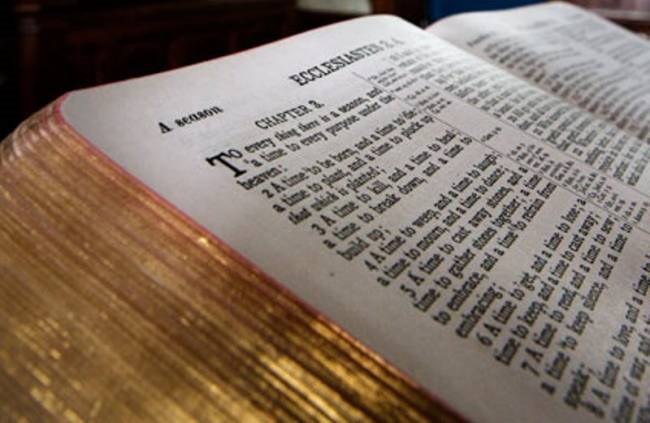 CILJEVI: 
- upoznati biljni svijet Biblije 
- razvijati ekološku svijest prema biljkama kao znak ispravnog odnosa prema stvorenom svijetu. 
- uz pomoć biblijskih tekstova u Starom i Novom zavjetu otkrivati značenje biljaka za kršćansku vjeru te općenito za život čovjeka.
- podsjetiti učenike na neke pojmove, događaje i pojave koje su povezane s biljnim svijetom i odrediti značenje za život biblijskih likova, osoba i događaja. 
- upoznati učenike s nekim osobama i događajima koji su obilježili biblijsku povijest, a gdje se posebno spominju biljne vrste i gdje postoji mogućnost povezati ih s biljnim svijetom Hrvatske. 
- potaknuti učenike na izradu crteža i kratkih video uradaka
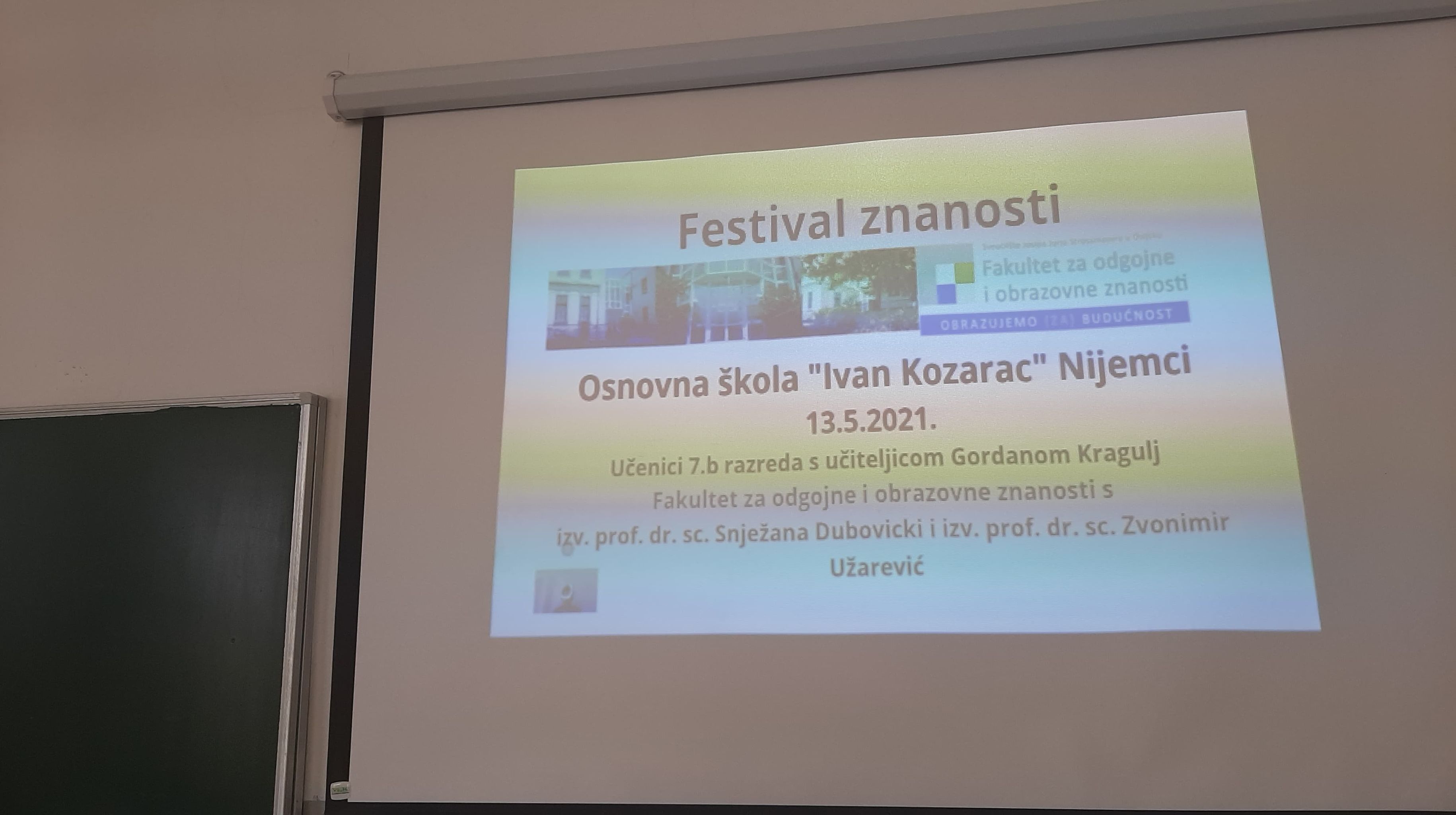 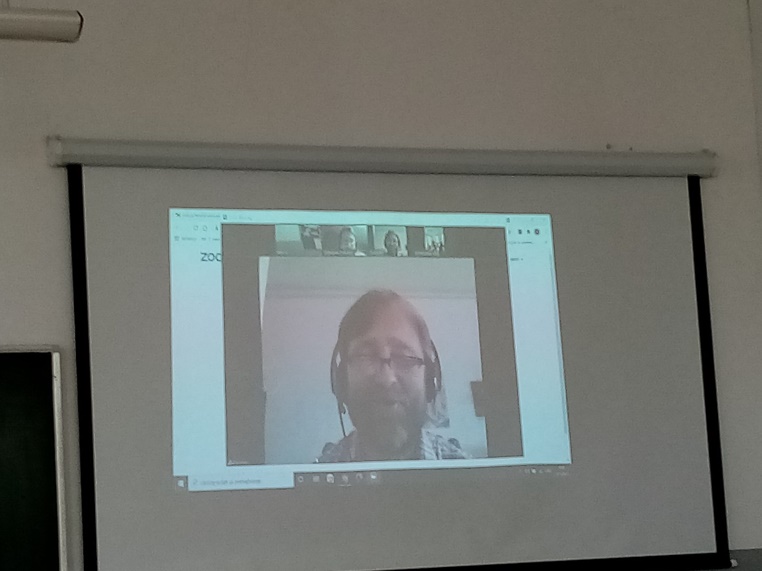 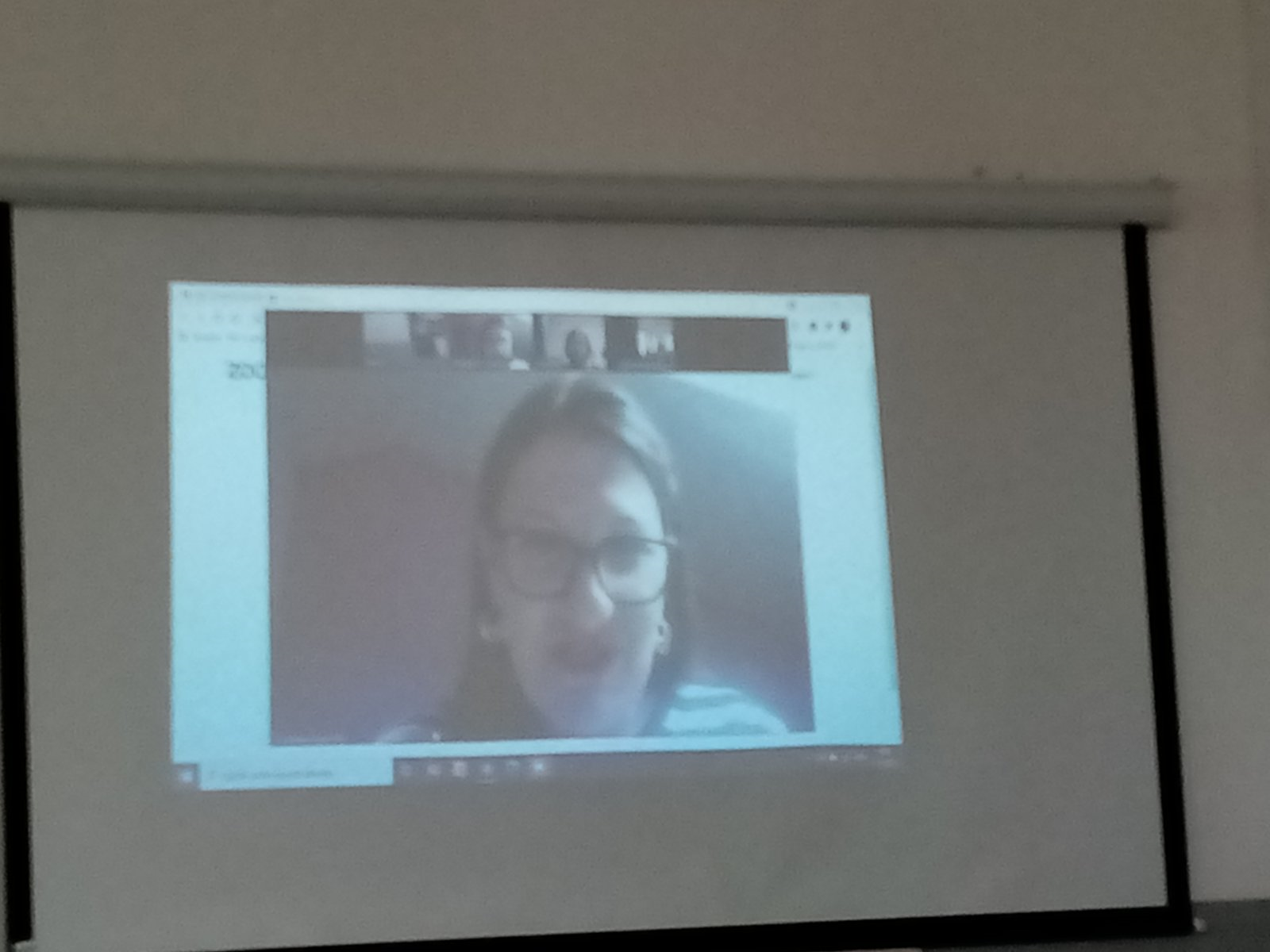 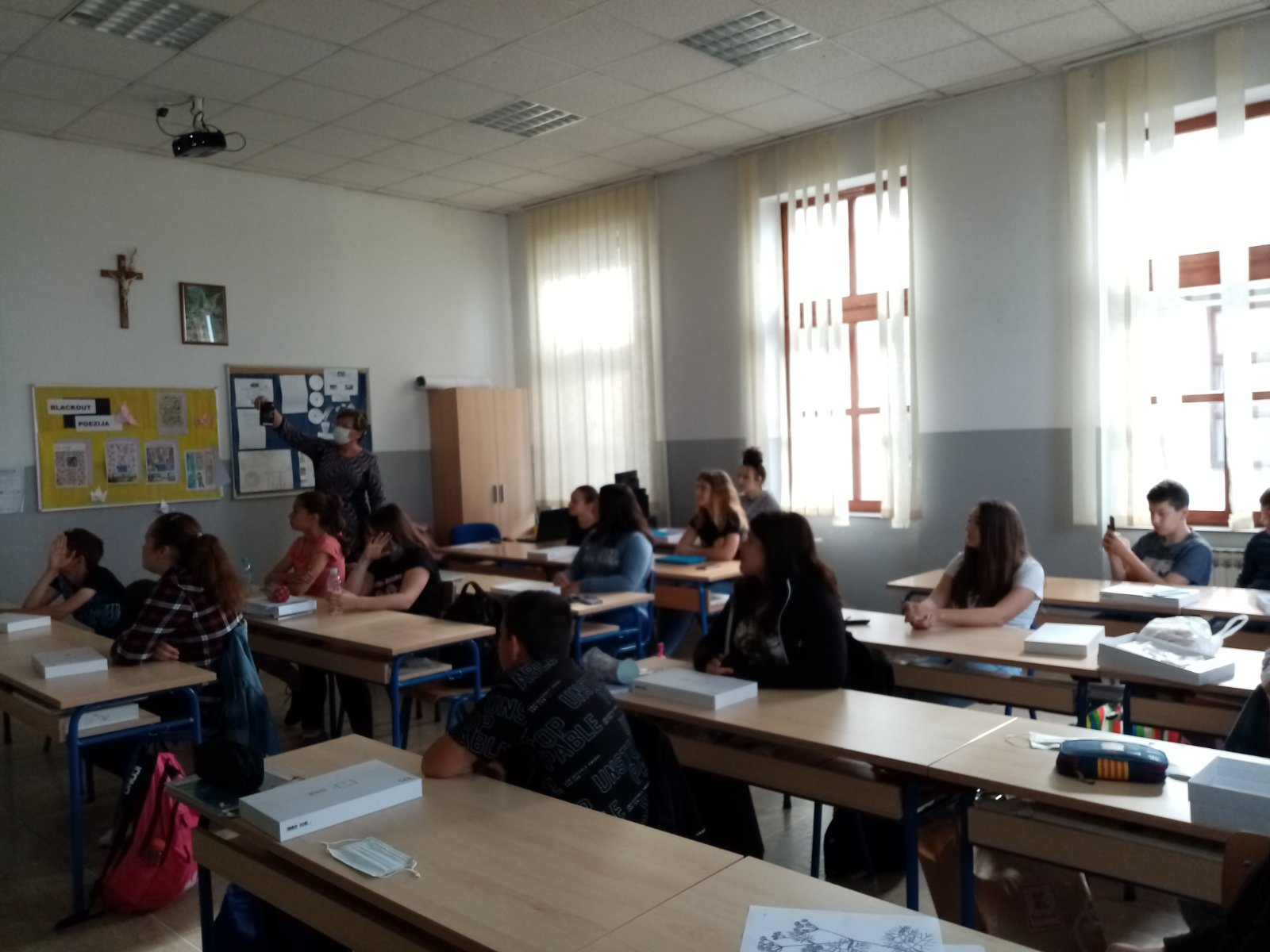 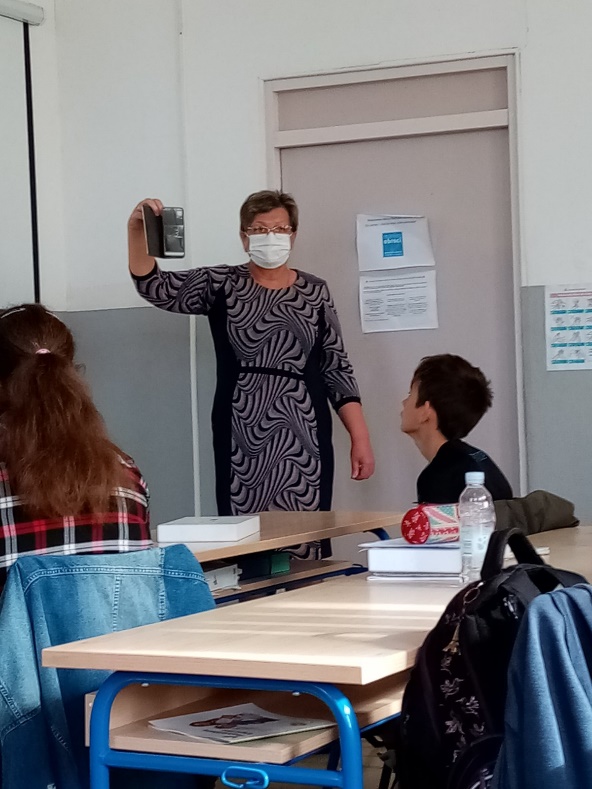 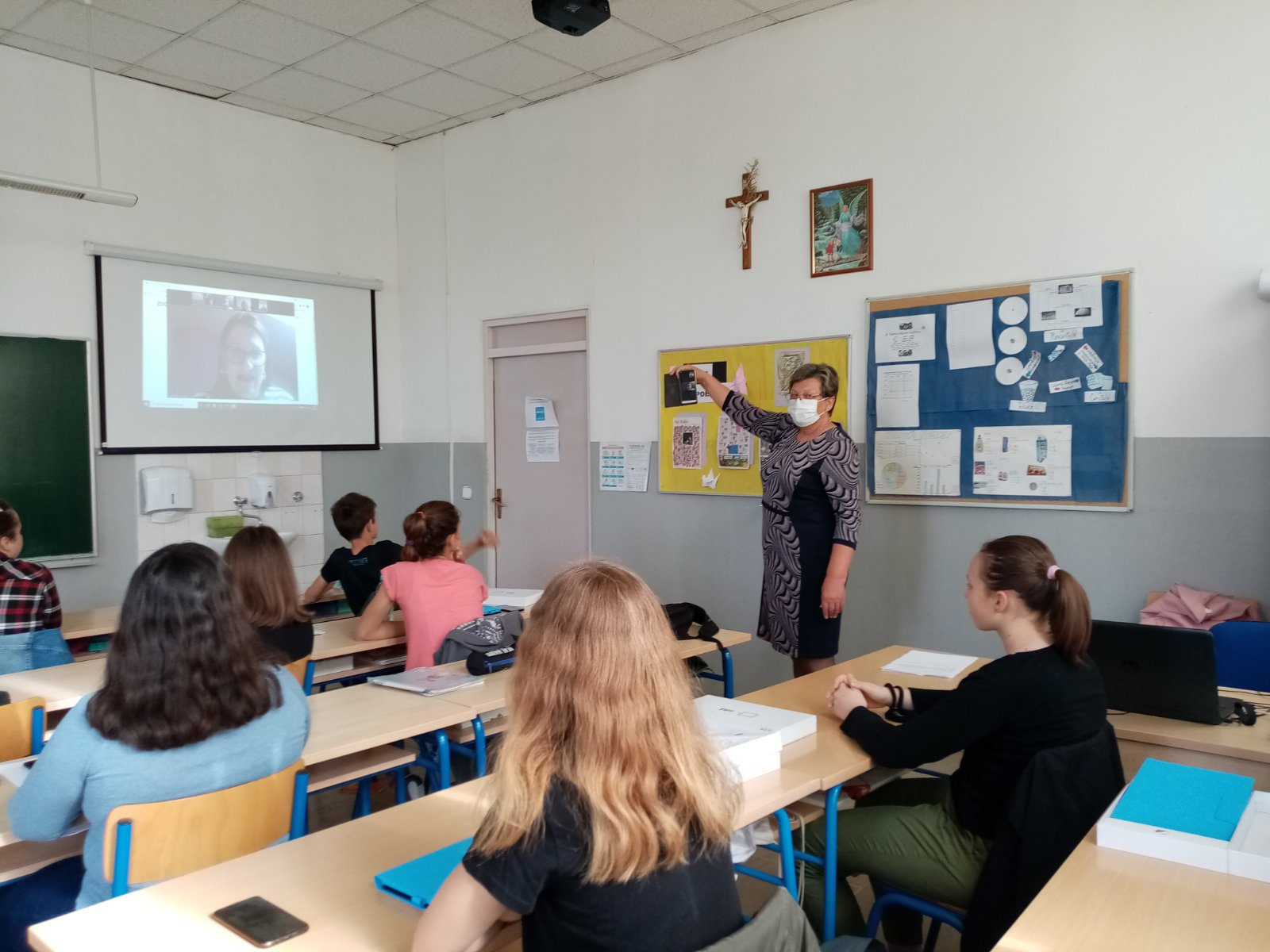 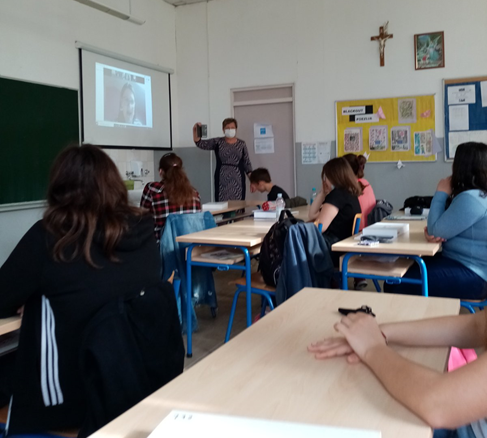 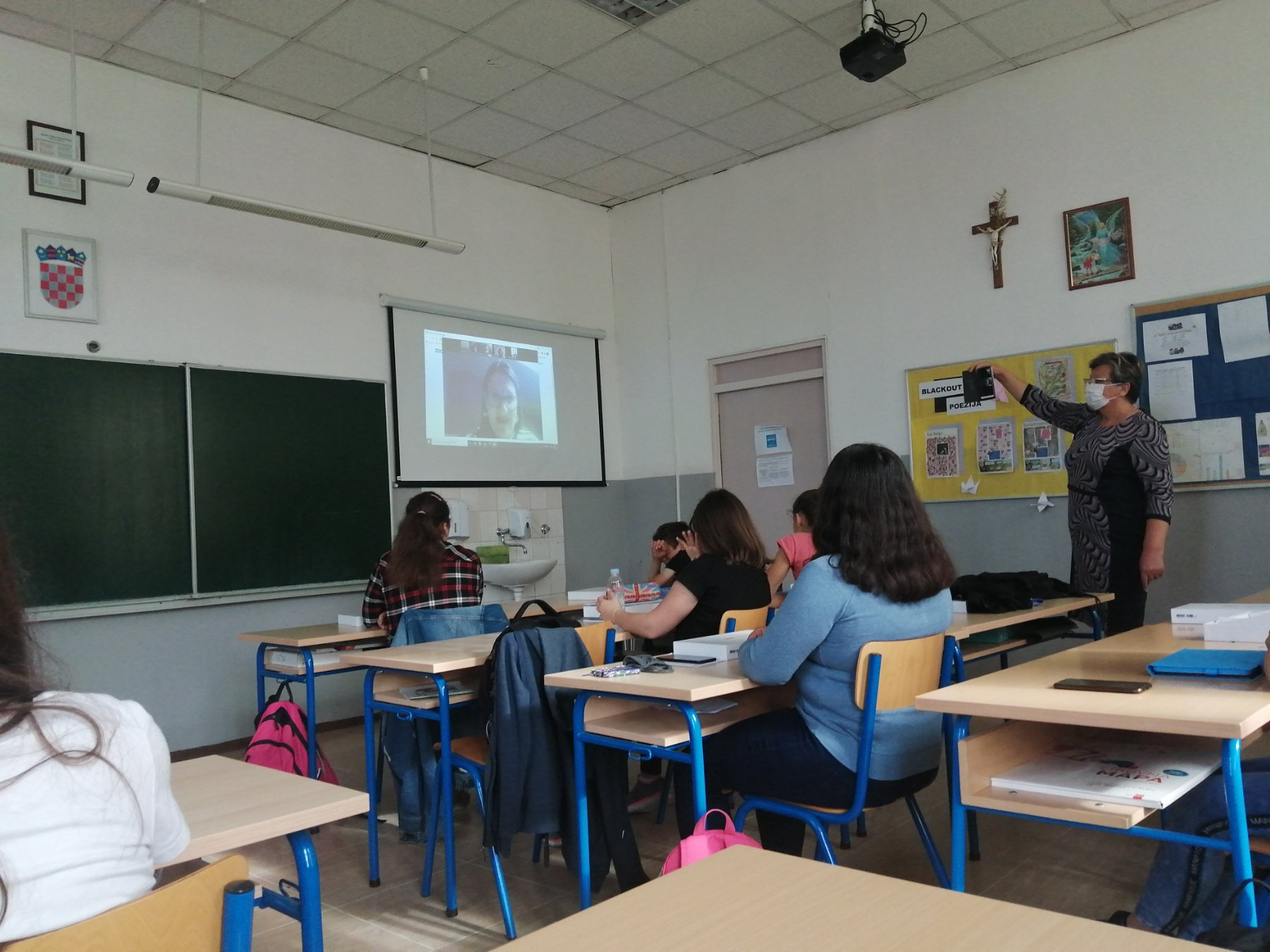 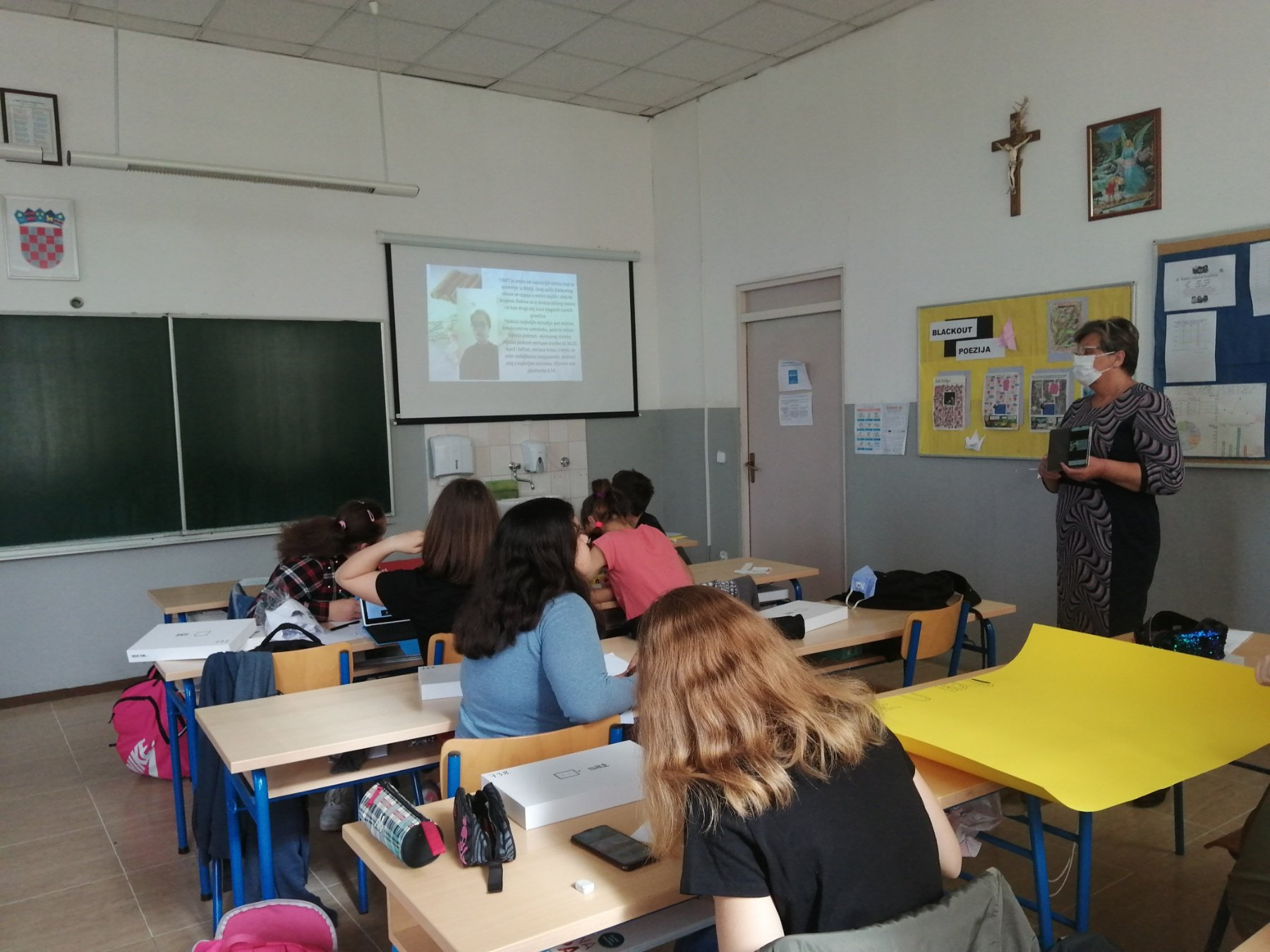 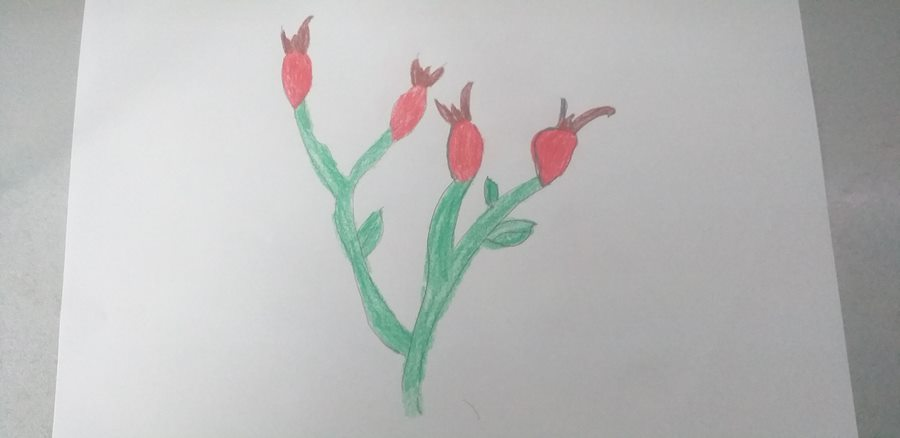 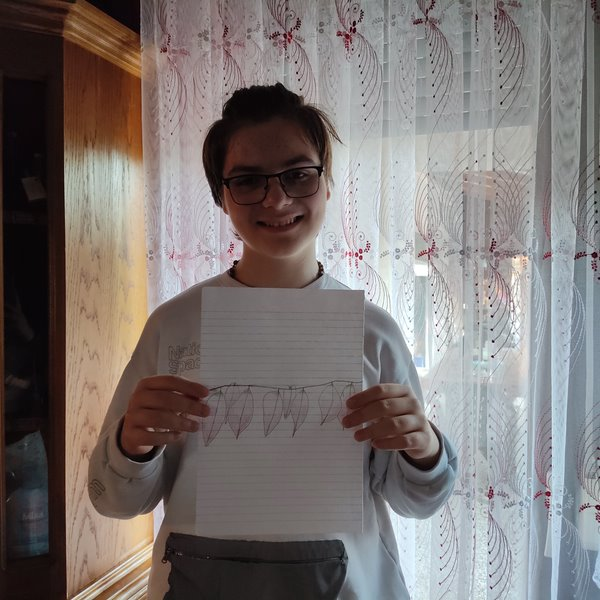 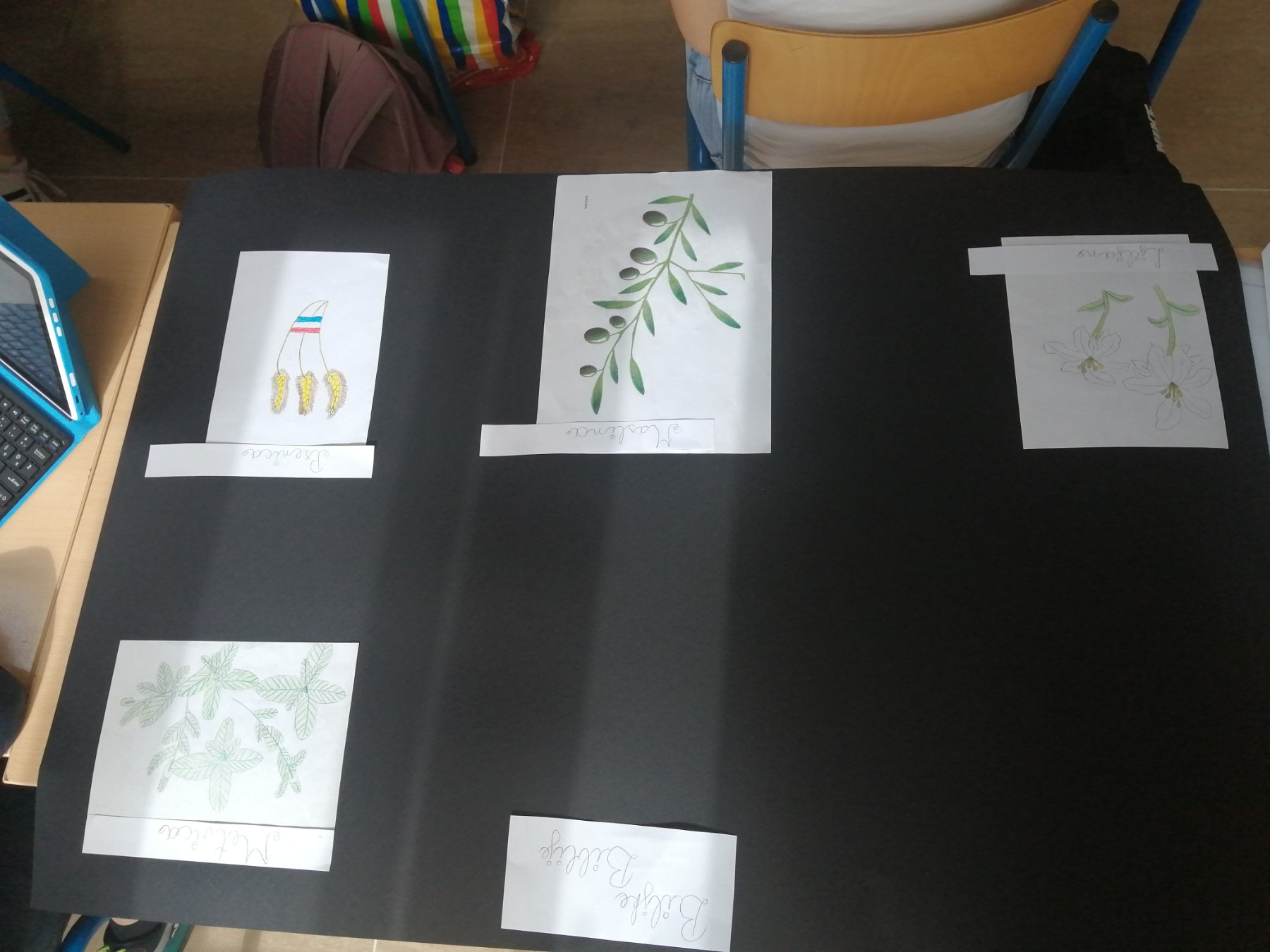 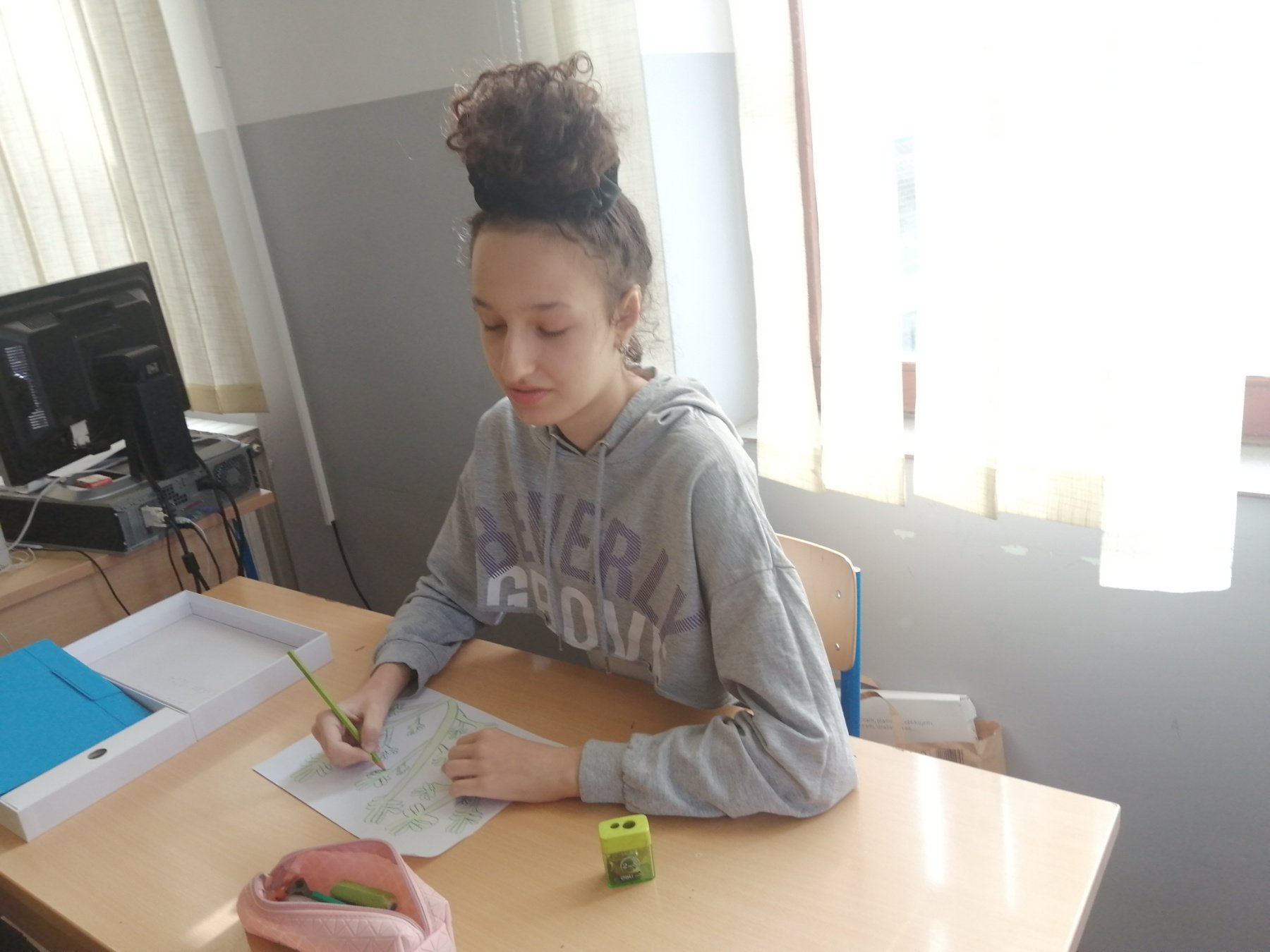 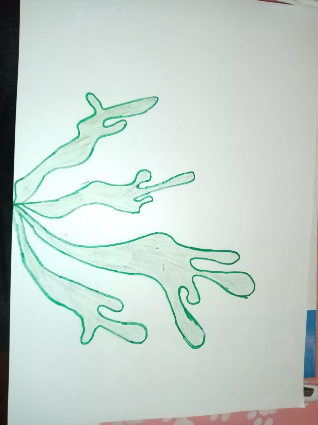 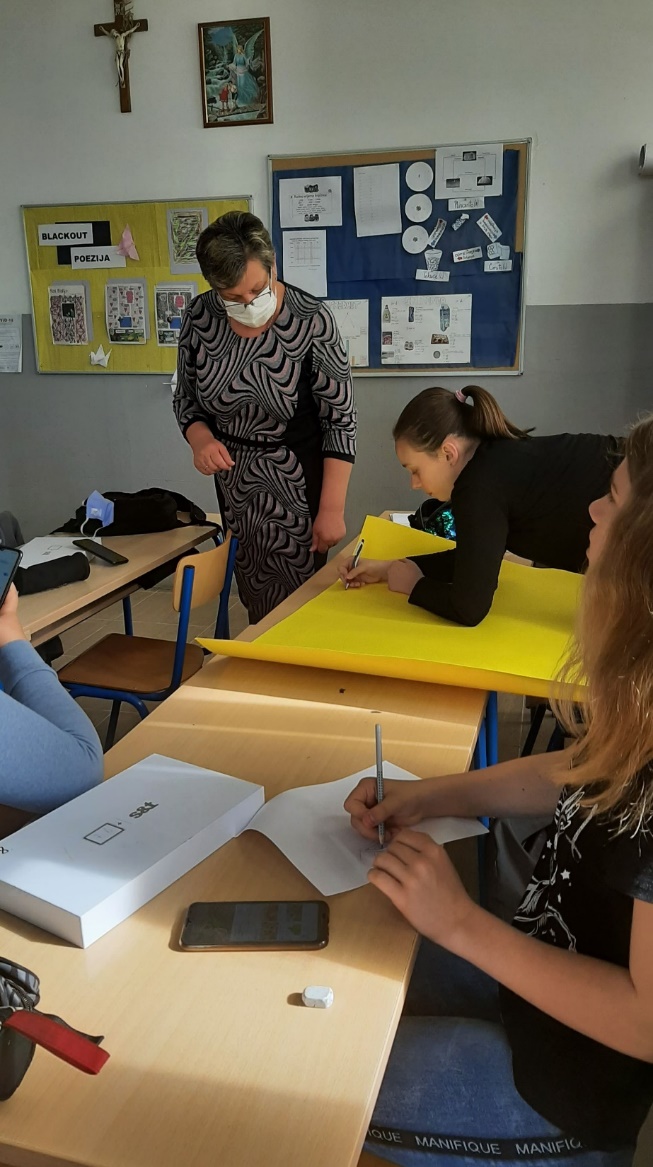 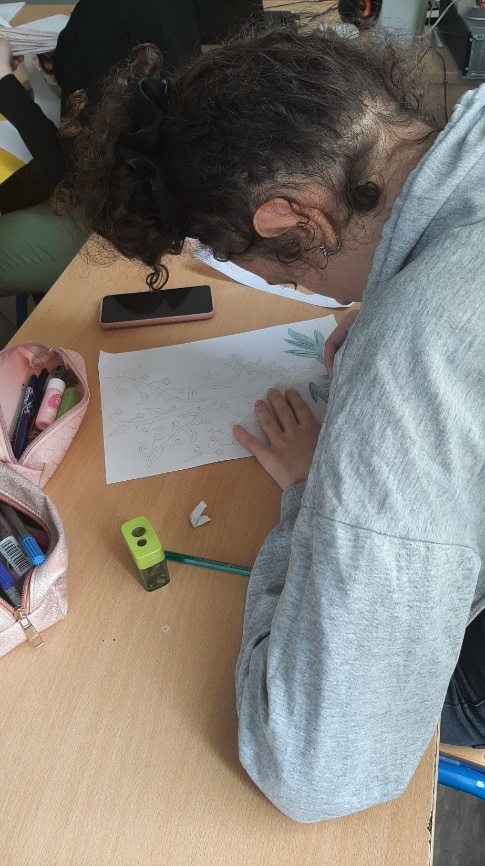 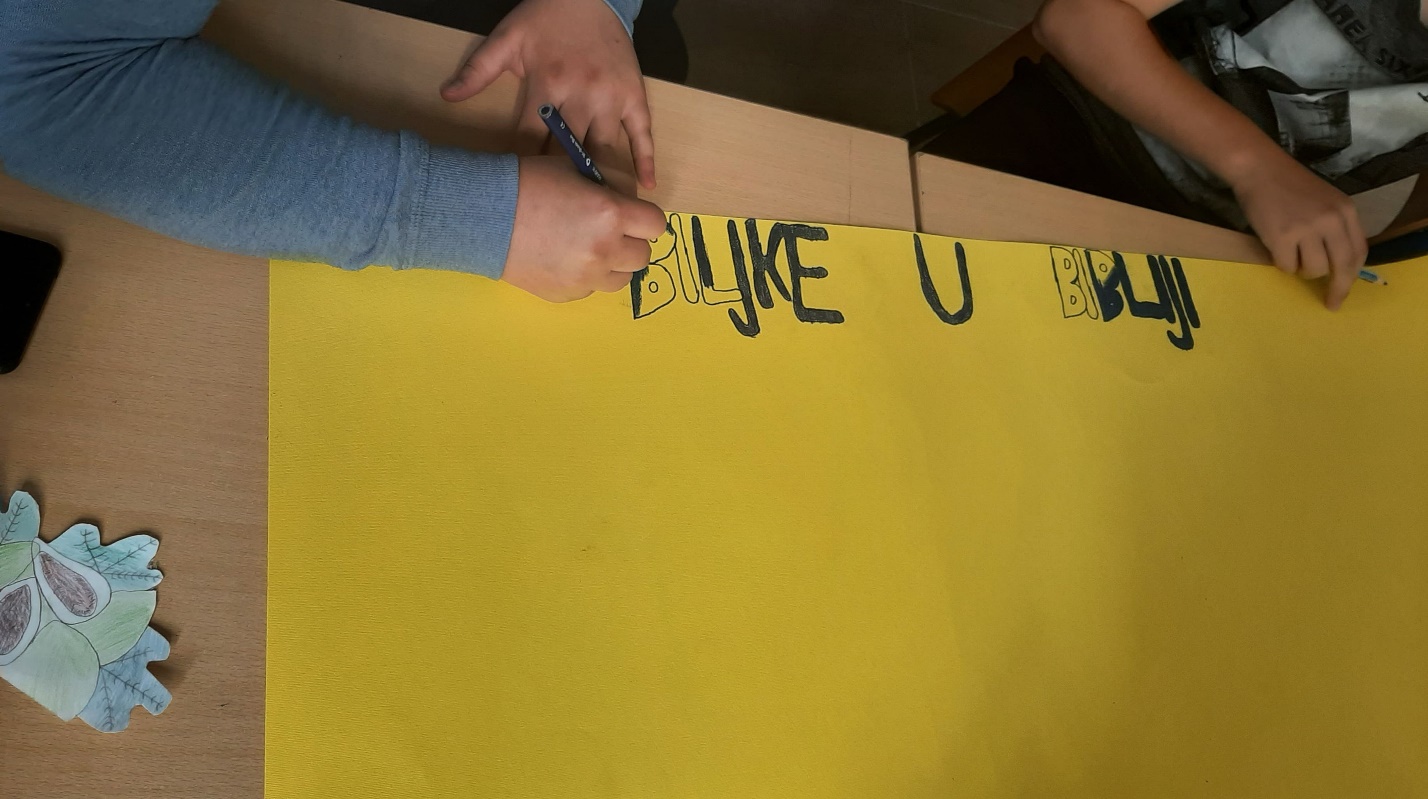 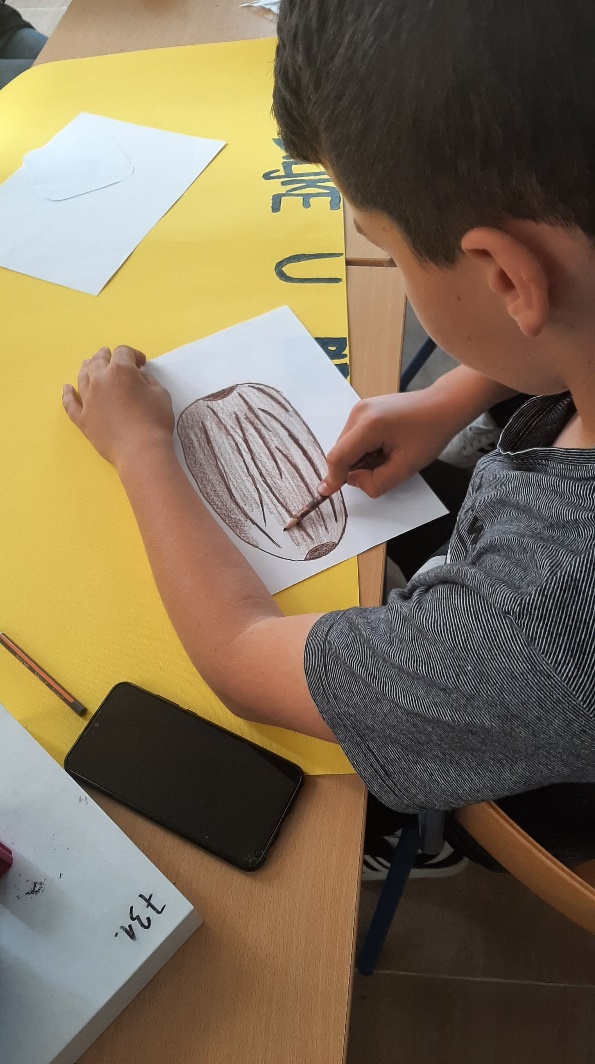 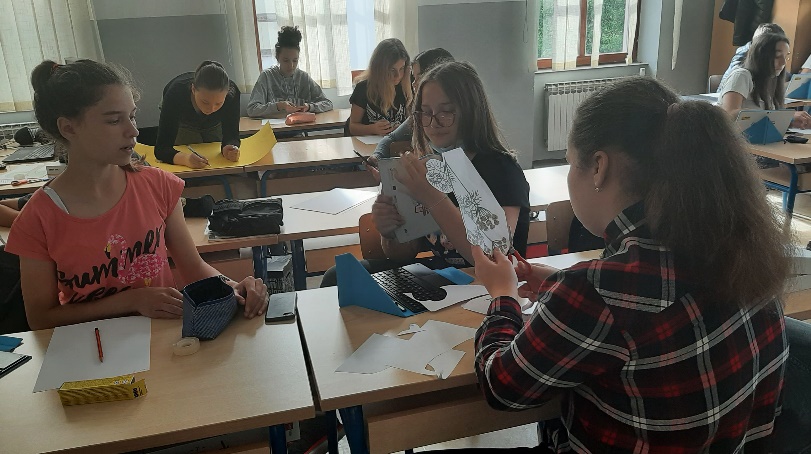 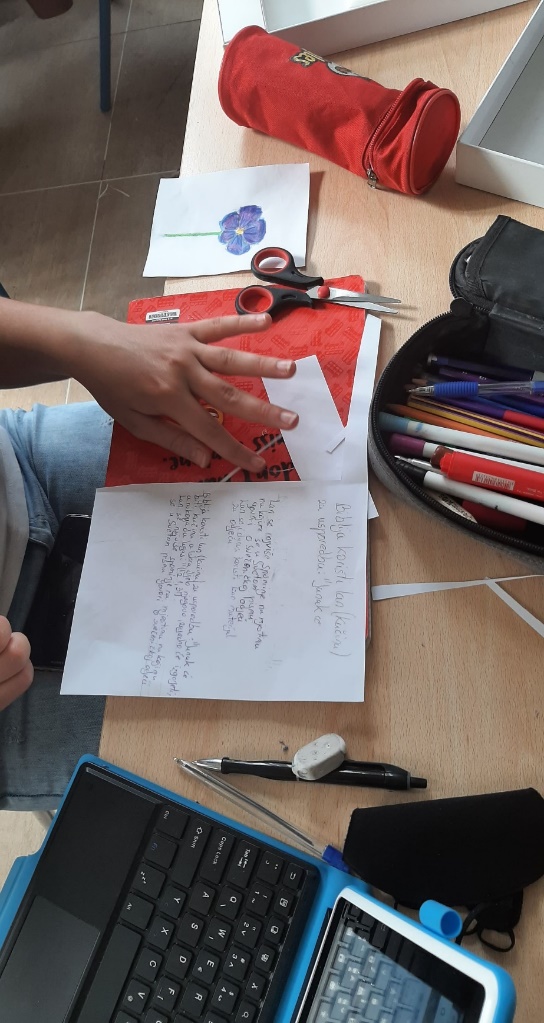 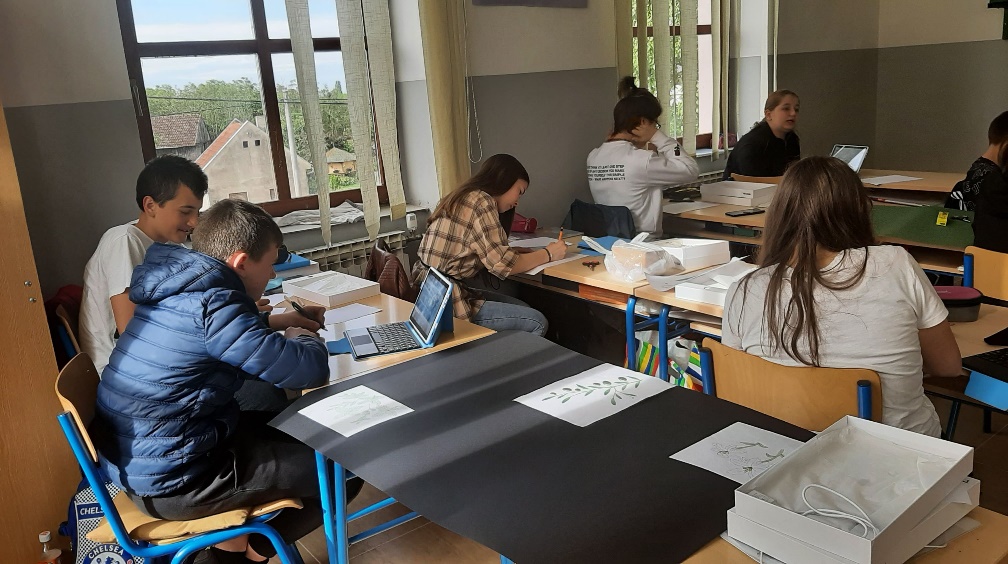 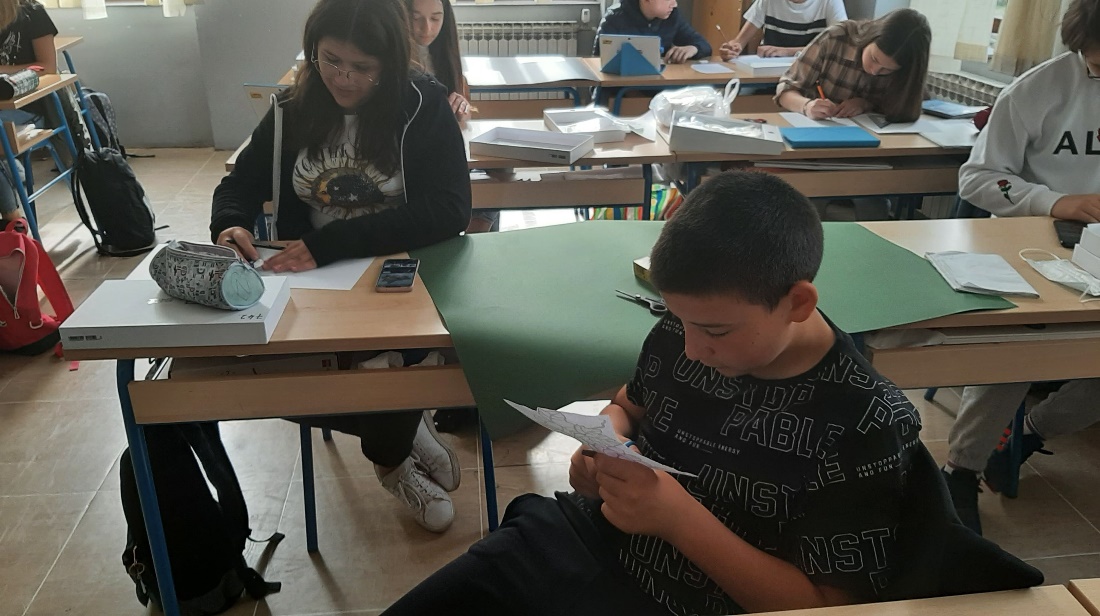 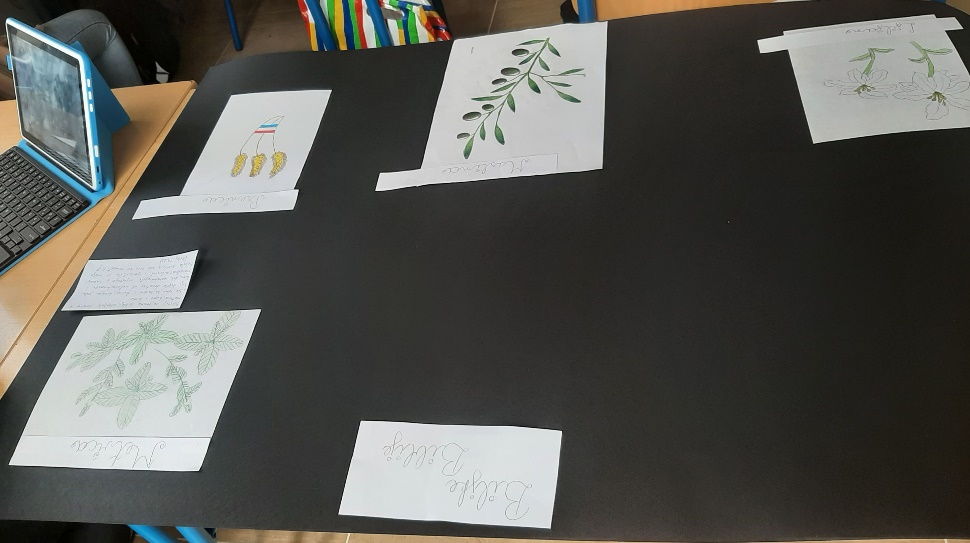 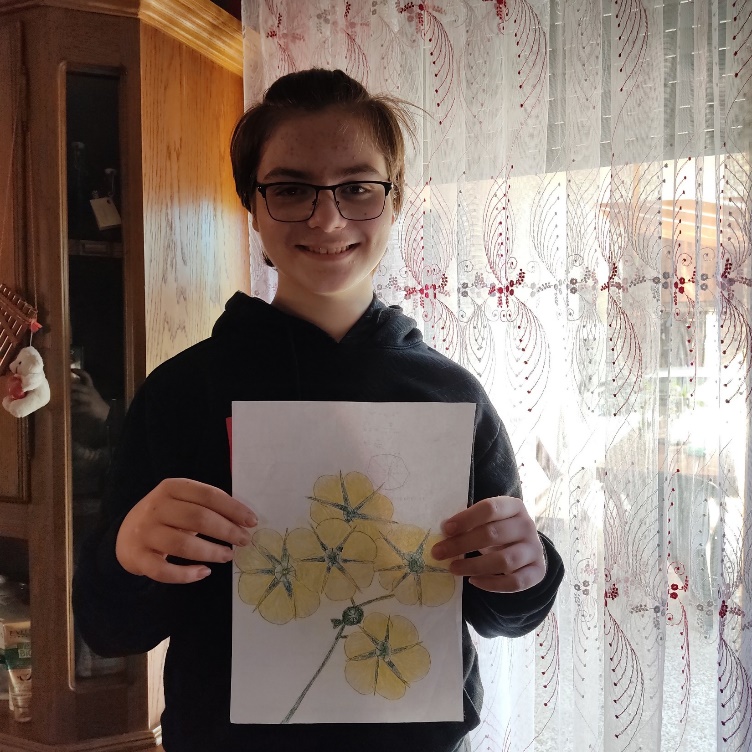 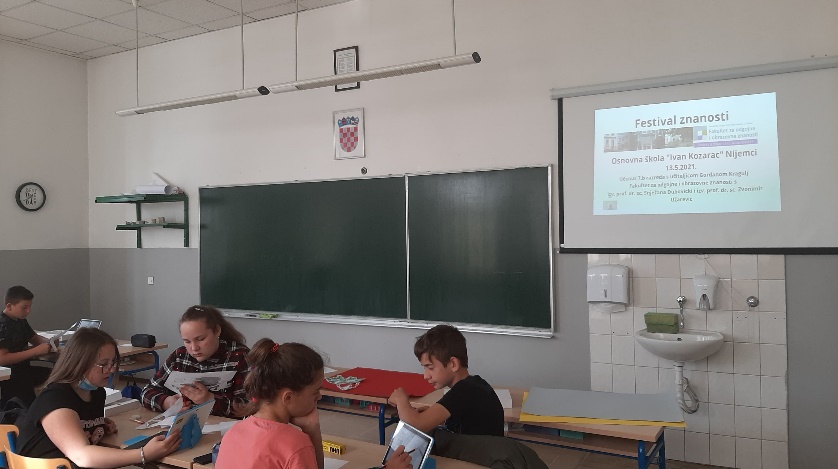 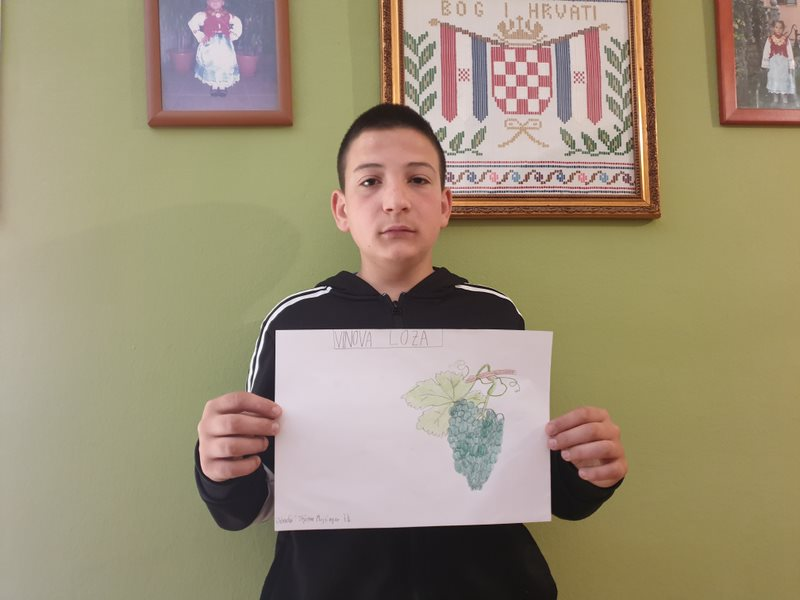 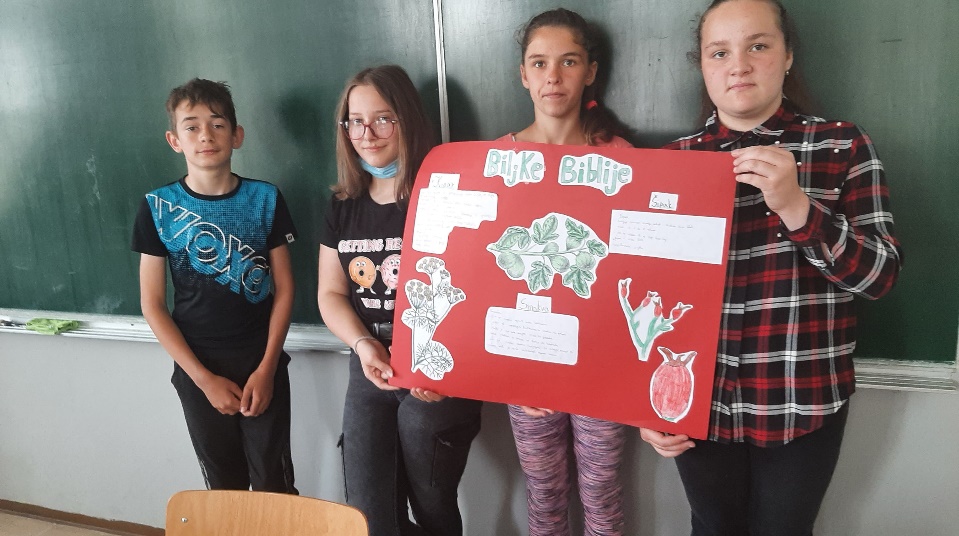 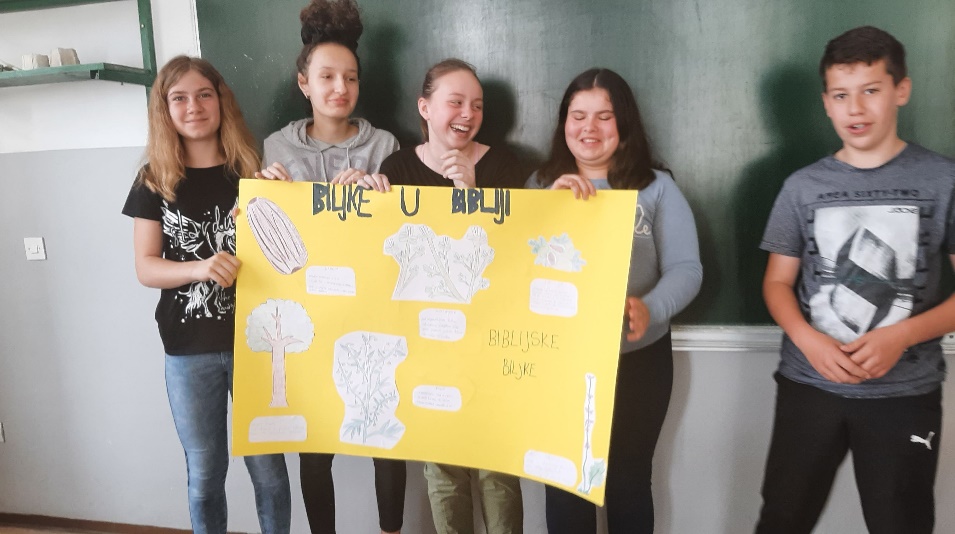 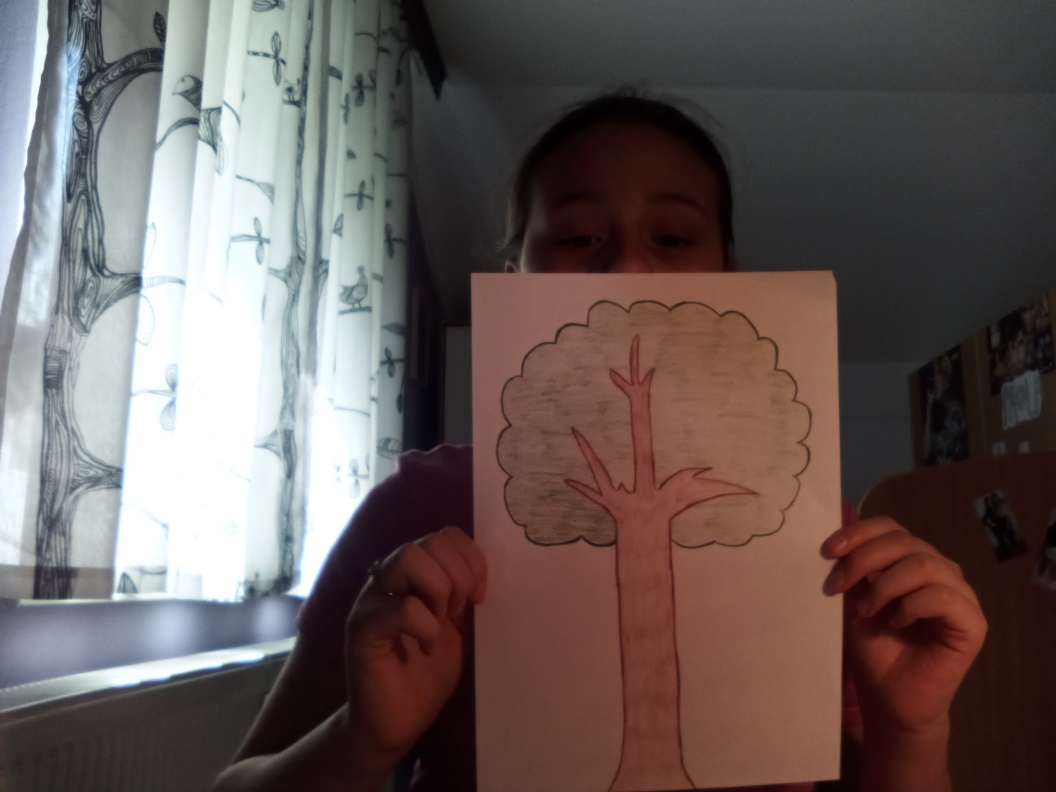 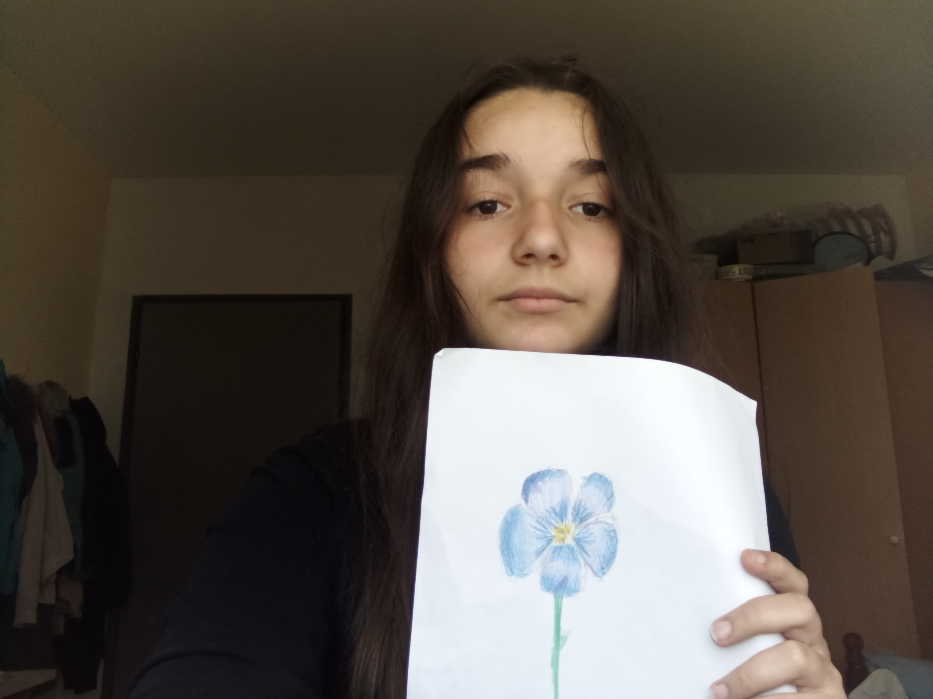 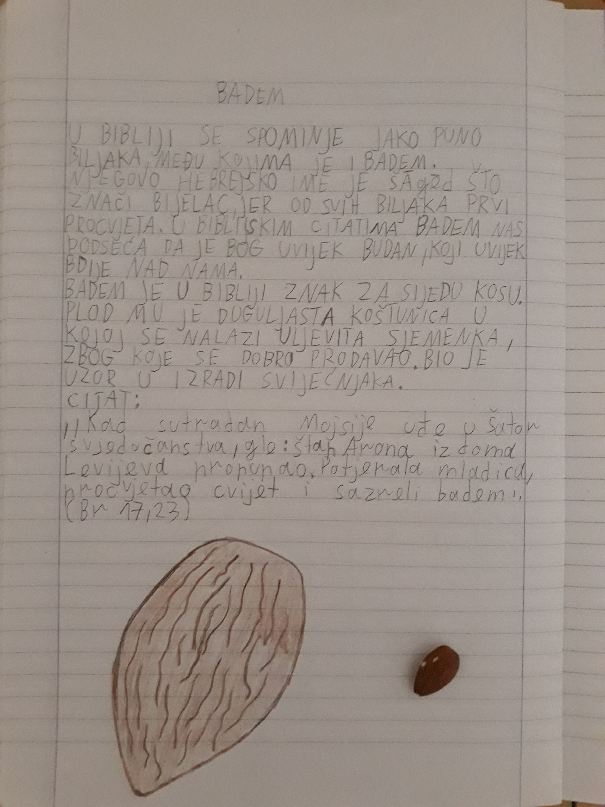 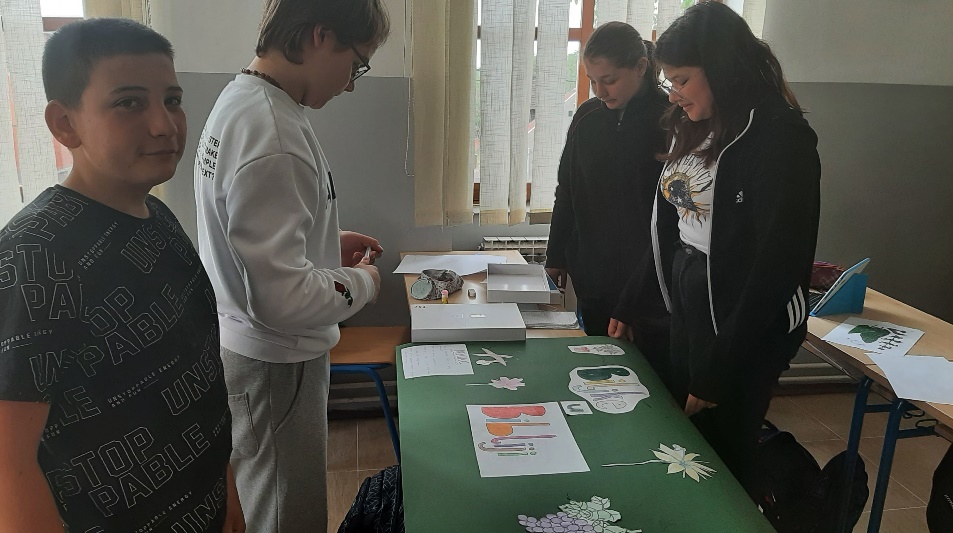 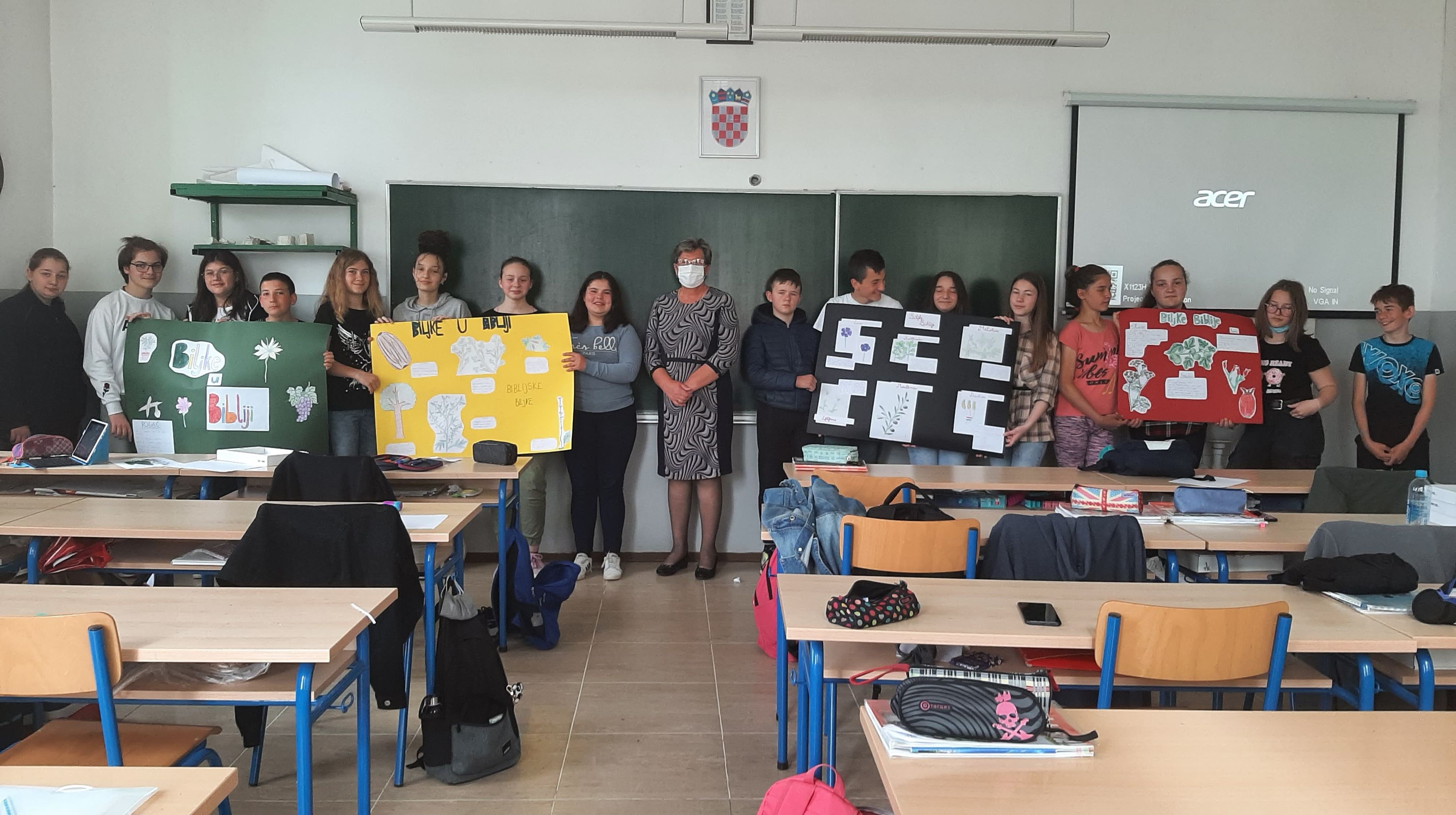 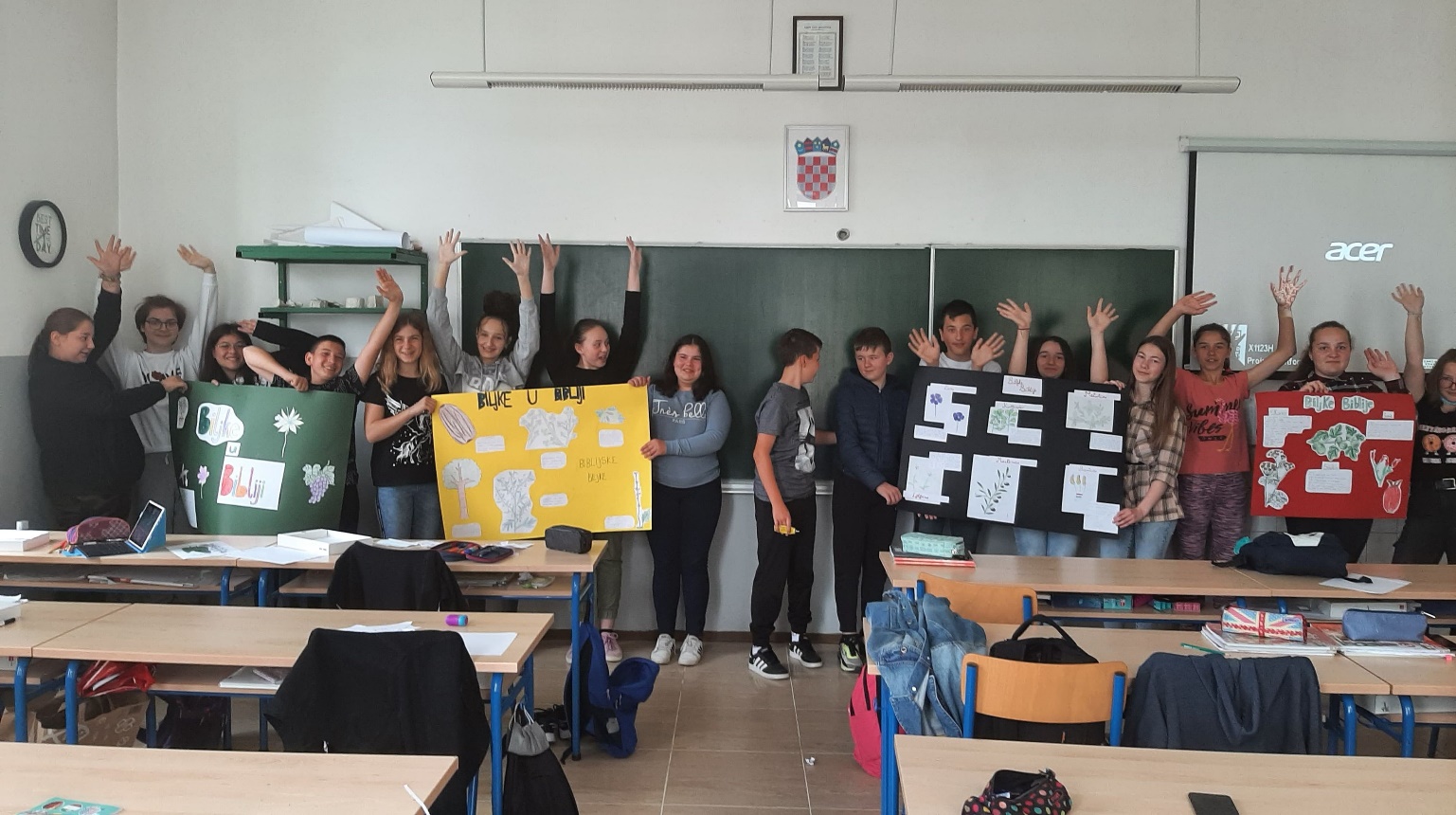